Designing Data for the Open World of the Web
Dr Thomas Baker
Dublin Core Metadata Initiative

Linked Data Seminar
Florence, 18 June 2012
RDF – grammar for a language of data
ResourceA
Resource
ResourceB
relatedTo
ResourceA
Resource
describedBy
Some text
“Statements” (“triples”), like sentences, describe things.
URIs (and sometimes text) are the “words” of statements.
As Web addresses, URIs are like “footnotes” for data.
2
Example: “linking” two resources
3
Resource A: Article indexed in AGRIS database
Topic of the article
Is “acrididae”, i.e.
“grasshoppers”.
One author is named
“Lu Hui”.
4
Statements about Resource A as “pseudo-triples”
5
Triplifying the description…
Resource A is identified by the URI http://agris.fao.org/resource/CN2009002389.
Let’s abbreviate this as agris:CN2009002389.
6
Triplifying the description…
The author is identified by the URI http://agris.fao.org/author/luhui.
Let’s abbreviate this as agris-author:luhui.
7
Triplifying the description…
The author agris-author:luhui has the name Lu Hui.
8
Triplifying the description…
The topic is identified by the URI http://aims.fao.org/aos/agrovoc/c_4416.
Let’s abbreviate this as agrovoc:c_4416.
9
Triplifying the description…
The description of http://aims.fao.org/aos/agrovoc/c_4416 in the AGROVOC
Concept Scheme tells us how this concept is labeled in English and in Chinese.
10
Triplifying the description…
The Dublin Core element “Title” is identified by the URI http://purl.org/dc/terms/title.
Let’s abbreviate this as dct:title.
11
Triplifying the description…
Ditto for author (i.e., creator) and topic (i.e. subject).
Name is defined in the FOAF vocabulary.
12
Triplifying the description…
A property for the preferred label of a concept has been defined
In the Simple Knowledge Organization System (SKOS) vocabulary.
13
The triples seen as a graph
dct:title
典型草…
agris:CN…389
dct:subject
dct:creator
agrovoc:c_4416
agris-author:
luhui
foaf:name
Lu Hui
14
Resource B: AGRIS article in German
15
Triples describing Resource B seen as a graph
dct:title
Heuschrecken
agris:CH…179
dct:subject
dct:creator
agrovoc:c_4416
agris-author:
peterb
foaf:name
Peter, B.
16
Merging triples for Resource A…
17
…with triples for Resource B…
18
The computer detects matching URIs...
19
The computer detects matching URIs...
dct:title
Heuschrecken
agris:CH…179
dct:subject
dct:creator
agrovoc:c_4416
agris-author:
peterb
foaf:name
Peter, B.
dct:subject
agrovoc:c_4416
agris:CN…389
dct:title
dct:creator
典型草…
agris-author:
luhui
foaf:name
Lu Hui
20
…and merges (“links”) the graphs into one.
dct:title
Heuschrecken
agris:CH…179
dct:subject
dct:creator
agrovoc:c_4416
agris-author:
peterb
foaf:name
Peter, B.
Resources in different
languages, linked by 
reference to a common
KOS Concept.

An “infinitely expandable
description”…!
dct:subject
agris:CN…389
dct:title
dct:creator
典型草…
agris-author:
luhui
foaf:name
Lu Hui
21
Casting a wider net
22
http://www.bbc.co.uk/nature/life/Orthoptera
23
http://www.bbc.co.uk/nature/life/Orthoptera.rdf
24
http://www.bbc.co.uk/nature/life/Orthoptera.ttl
<http://www.bbc.co.uk/nature/life/Orthoptera#order>
  rdf:type wo:Order ;
  dc:description "Grasshoppers and crickets are part of an insect order called the Orthoptera, which also includes wetas and katydids. … " ;
  wo:class <http://www.bbc.co.uk/nature/life/Insect#class> ;
  wo:collection <http://www.bbc.co.uk/nature/collections/p0057tcr#collection> ;
  wo:distributionMap <http://static.bbci.co.uk/naturelibrary/3.1.39/images/ic/maps/366x217/order/Orthoptera.gif> ;
  wo:kingdom <http://www.bbc.co.uk/nature/life/Animal#kingdom> ;
  wo:name <http://www.bbc.co.uk/nature/order/Orthoptera#name> ;
  wo:phylum <http://www.bbc.co.uk/nature/life/Arthropod#phylum> ;
  rdfs:label "Grasshoppers and crickets" ;
  owl:sameAs <http://dbpedia.org/resource/Orthoptera> ;
  foaf:depiction <http://ichef.bbci.co.uk/naturelibrary/images/ic/640x360/o/or/orthoptera/orthoptera_1.jpg> ;
.
<http://www.bbc.co.uk/nature/order/Orthoptera#name>
  rdf:type wo:TaxonName ;
  wo:className "Insecta" ;	  wo:commonName "Grasshoppers and crickets" ;
  wo:kingdomName "animalia" ;	  wo:orderName "Orthoptera" ;
  wo:phylumName "Arthropoda" ;  wo:scientificName "Orthoptera" ;
  rdfs:label "Orthoptera" ;
.
<http://news.bbc.co.uk/earth/hi/earth_news/newsid_8172000/8172168.stm>
  rdf:type foaf:Document ;
  dc:description "Armoured crickets have a bizarre and striking way to avoid being eaten." ;
  dc:title "Insect defence all blood and guts" ;
  foaf:primaryTopic <http://www.bbc.co.uk/nature/order/Orthoptera#order> ;
.
2011-09-19
UDC-2011, The Hague
25
The BBC Grasshopper page links to a news article…
26
The BBC Grasshopper page links to a news article…
<http://www.bbc.co.uk/nature/life/Orthoptera#order>
  rdf:type wo:Order ;
  dc:description "Grasshoppers and crickets are part of an insect order called the Orthoptera, which also includes wetas and katydids. … " ;
  wo:class <http://www.bbc.co.uk/nature/life/Insect#class> ;
  wo:collection <http://www.bbc.co.uk/nature/collections/p0057tcr#collection> ;
  wo:distributionMap <http://static.bbci.co.uk/naturelibrary/3.1.39/images/ic/maps/366x217/order/Orthoptera.gif> ;
  wo:kingdom <http://www.bbc.co.uk/nature/life/Animal#kingdom> ;
  wo:name <http://www.bbc.co.uk/nature/order/Orthoptera#name> ;
  wo:phylum <http://www.bbc.co.uk/nature/life/Arthropod#phylum> ;
  rdfs:label "Grasshoppers and crickets" ;
  owl:sameAs <http://dbpedia.org/resource/Orthoptera> ;
  foaf:depiction <http://ichef.bbci.co.uk/naturelibrary/images/ic/640x360/o/or/orthoptera/orthoptera_1.jpg> ;
.
<http://www.bbc.co.uk/nature/order/Orthoptera#name>
  rdf:type wo:TaxonName ;
  wo:className "Insecta" ;	  wo:commonName "Grasshoppers and crickets" ;
  wo:kingdomName "animalia" ;	  wo:orderName "Orthoptera" ;
  wo:phylumName "Arthropoda" ;  wo:scientificName "Orthoptera" ;
  rdfs:label "Orthoptera" ;
.
<http://news.bbc.co.uk/earth/hi/earth_news/newsid_8172000/8172168.stm>
  rdf:type foaf:Document ;
  dc:description "Armoured crickets have a bizarre and striking way to avoid being eaten." ;
  dc:title "Insect defence all blood and guts" ;
  foaf:primaryTopic <http://www.bbc.co.uk/nature/order/Orthoptera#order> ;
.
2011-09-19
UDC-2011, The Hague
27
http://news.bbc.co.uk/earth/hi/earth_news/newsid_8172000/8172168.stm
28
…and to a DBPedia category…
29
…and to a DBPedia category…
<http://www.bbc.co.uk/nature/life/Orthoptera#order>
  rdf:type wo:Order ;
  dc:description "Grasshoppers and crickets are part of an insect order called the Orthoptera, which also includes wetas and katydids. … " ;
  wo:class <http://www.bbc.co.uk/nature/life/Insect#class> ;
  wo:collection <http://www.bbc.co.uk/nature/collections/p0057tcr#collection> ;
  wo:distributionMap <http://static.bbci.co.uk/naturelibrary/3.1.39/images/ic/maps/366x217/order/Orthoptera.gif> ;
  wo:kingdom <http://www.bbc.co.uk/nature/life/Animal#kingdom> ;
  wo:name <http://www.bbc.co.uk/nature/order/Orthoptera#name> ;
  wo:phylum <http://www.bbc.co.uk/nature/life/Arthropod#phylum> ;
  rdfs:label "Grasshoppers and crickets" ;
  owl:sameAs <http://dbpedia.org/resource/Orthoptera> ;
  foaf:depiction <http://ichef.bbci.co.uk/naturelibrary/images/ic/640x360/o/or/orthoptera/orthoptera_1.jpg> ;
.
<http://www.bbc.co.uk/nature/order/Orthoptera#name>
  rdf:type wo:TaxonName ;
  wo:className "Insecta" ;	  wo:commonName "Grasshoppers and crickets" ;
  wo:kingdomName "animalia" ;	  wo:orderName "Orthoptera" ;
  wo:phylumName "Arthropoda" ;  wo:scientificName "Orthoptera" ;
  rdfs:label "Orthoptera" ;
.
<http://news.bbc.co.uk/earth/hi/earth_news/newsid_8172000/8172168.stm>
  rdf:type foaf:Document ;
  dc:description "Armoured crickets have a bizarre and striking way to avoid being eaten." ;
  dc:title "Insect defence all blood and guts" ;
  foaf:primaryTopic <http://www.bbc.co.uk/nature/order/Orthoptera#order> ;
.
2011-09-19
UDC-2011, The Hague
30
http://dbpedia.org/page/Orthoptera
31
…using information extracted from Wikipedia.
32
What else links to the DBPedia concept…?
33
…the description of an expert!
34
What else links to the DBPedia concept?
“exactly matches”
“broader than”
35
“Six degrees of (linked-data) separation”…
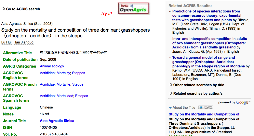 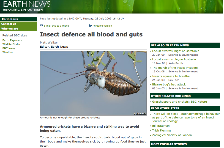 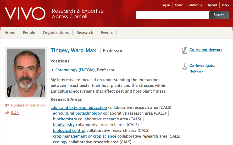 BBC News
VIVO Expert
AGRIS record
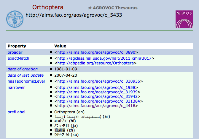 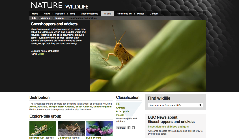 AGROVOC 
concept
BBC Web page
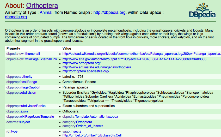 DBPedia
concept
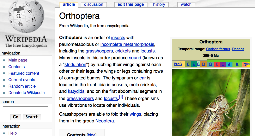 Wikipedia
page
36
“Record”: cluster of triples, many outward-pointing URIs
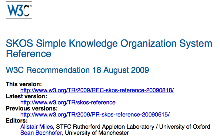 SKOS
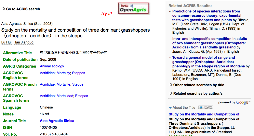 AGRIS record
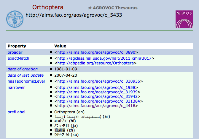 AGROVOC
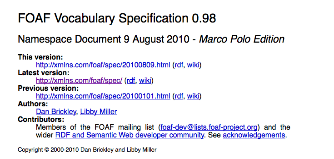 FOAF
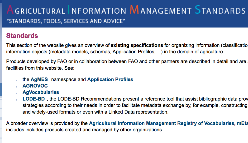 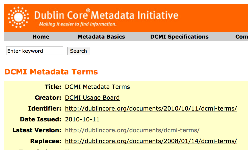 Dublin Core
AGRIS Authors
37
Traditional paradigm: Map between structured Records
Schema A
Schema B
Schema C
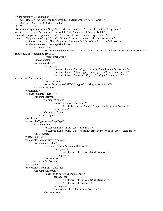 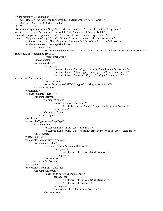 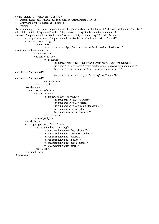 same
as
mapped
to
Linked Data: Applications create good triples
Application A
Application B
Application C
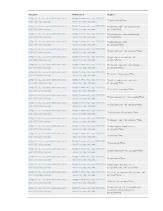 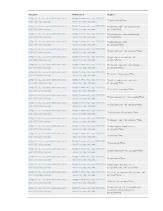 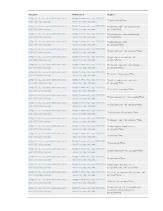 Data “speaks for itself” independently of “applications”
Application A
Application B
Application C
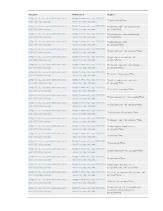 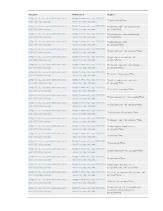 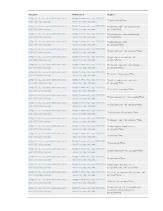 …as long as its source vocabularies are preserved
FRBR
DC
SKOS
FOAF
RDA
LCSH
VIAF
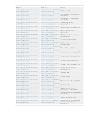 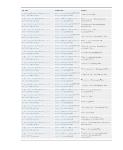 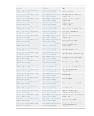 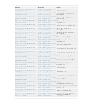 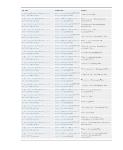 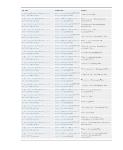 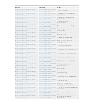 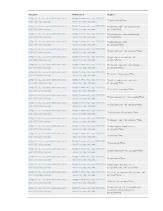 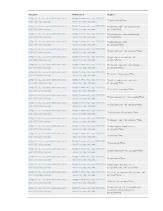 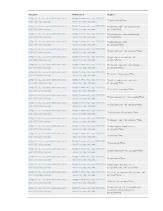 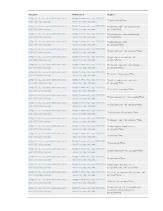 tom@tombaker.org